First look at HouseMark STAR – best practice in customer satisfaction
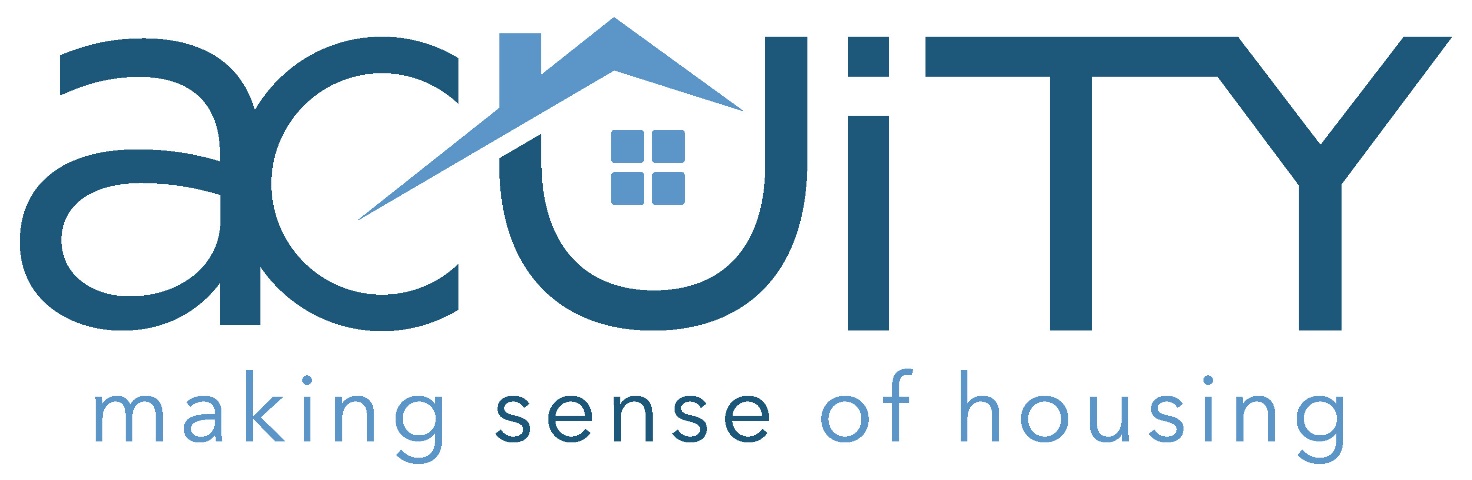 Denise Raine
Director, Acuity
Scrutiny Network Group
29 April 2020
Session outline
HouseMark STAR Framework
The review
The new questions 
Survey methodology
STAR Ratings
Acuity
Findings from the new HouseMark questions
2019 - State of the nation 
2020 - Impact of COVID-19
Scrutinising survey results - Good practice tips!
What is everyone doing at the moment?
Q & A session
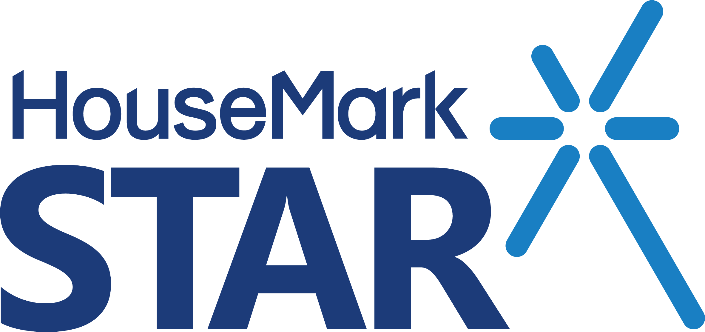 2
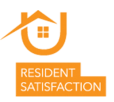 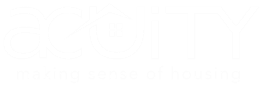 [Speaker Notes: Denise Raine and Acuity
Explain timings for session & will stop every few slides and open up for Questions
Happy to take odd questions as we go along – see how it goes]
[Speaker Notes: Background and aims of the STAR review


Exists since 2011 but participation declining due to new practices and technologies

Need for a review of methodology for collecting resident satisfaction in a consistent way

Satisfaction back on the regulatory agenda, with the possibility of new metrics in England

The STAR Review seeks to modernise the framework to ensure it:

Focusses on what matters to residents

Gives landlords the intelligence they need to drive improvements

Enables comparisons and builds trust in the figures]
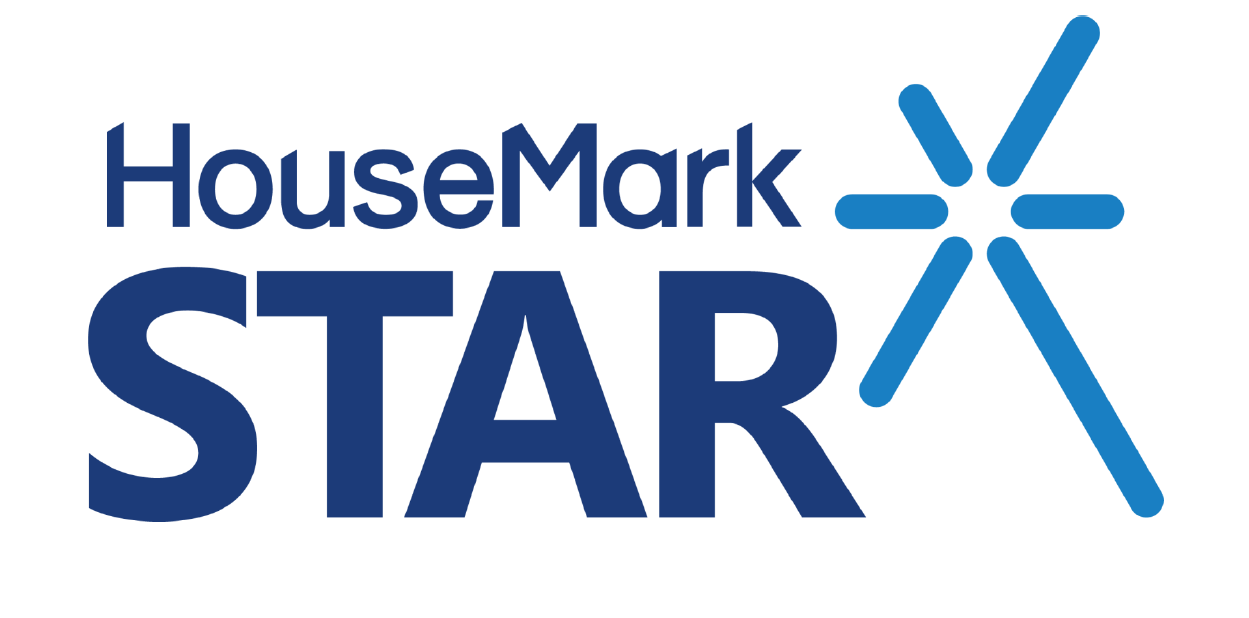 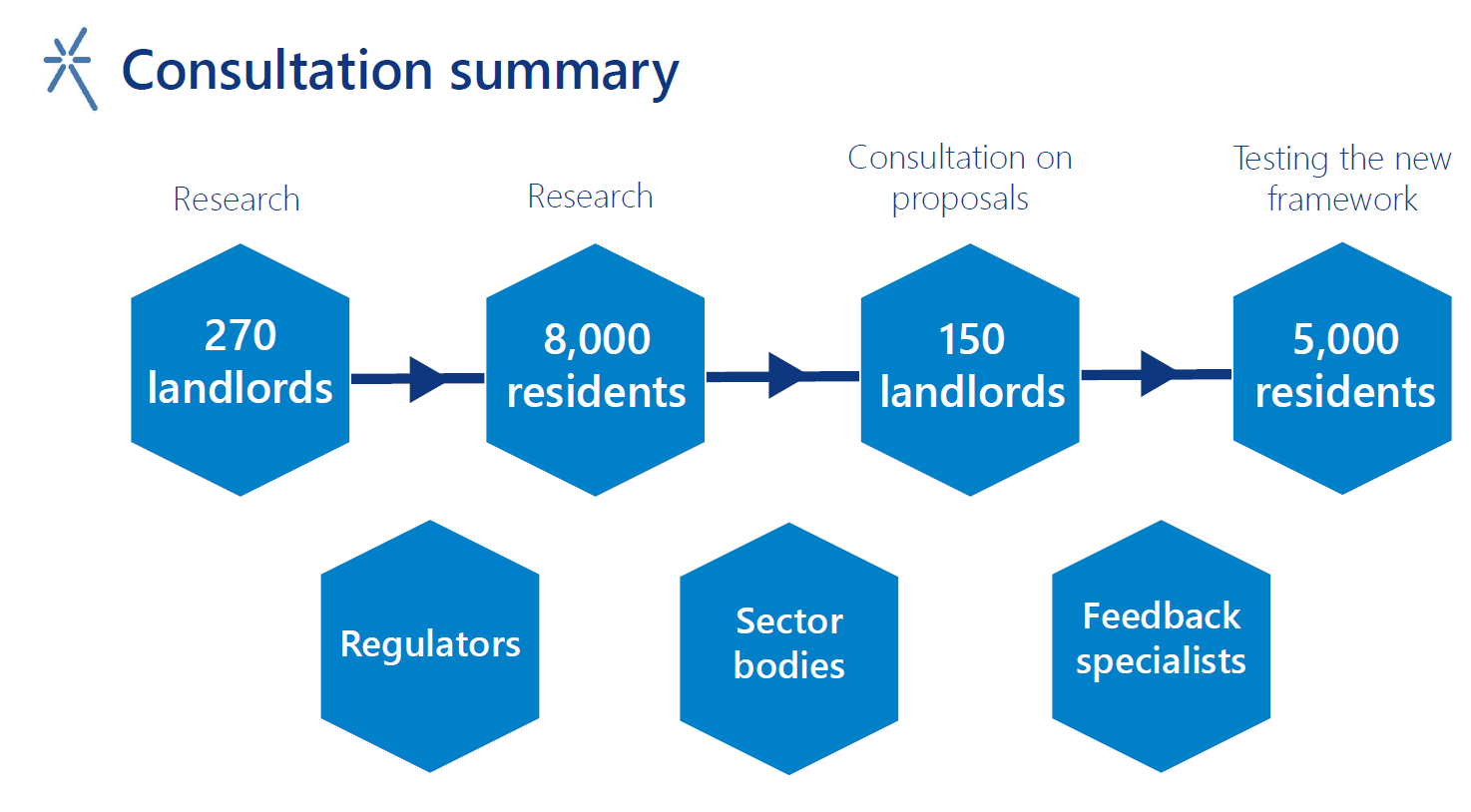 [Speaker Notes: Consultation summary – Almost 12 months, 13,000 tenants and 300 organisations contributed to the review]
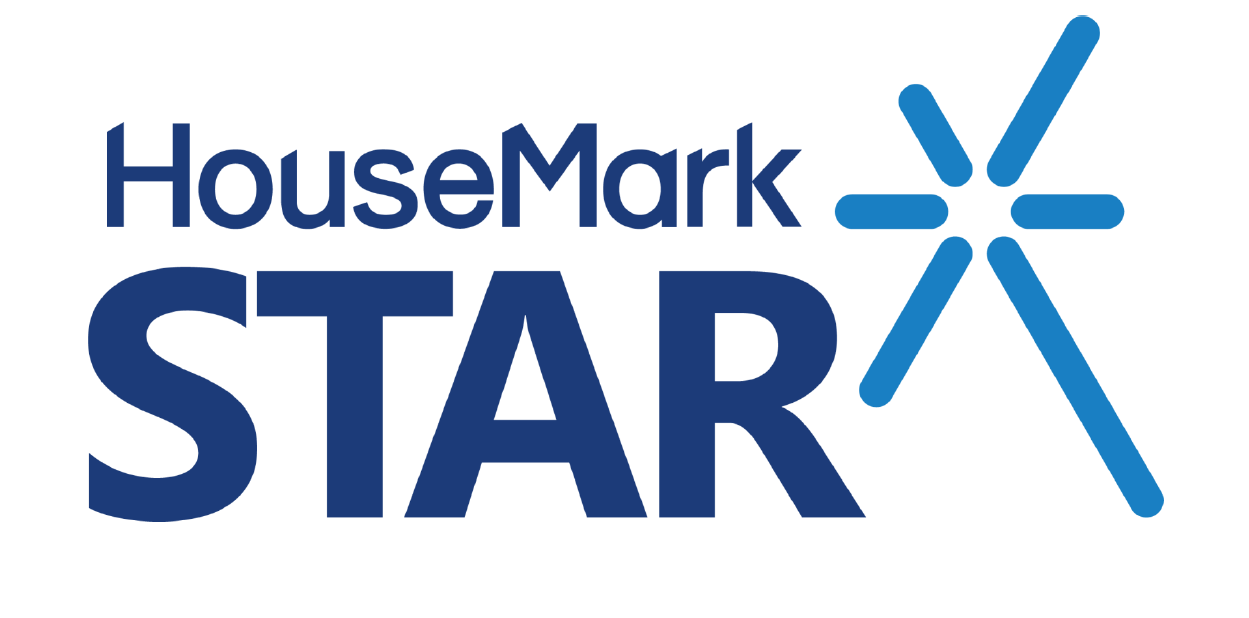 Key features
Key features
[Speaker Notes: Key features of the new framework
The questions
Response scales and response options
Collection method, other variables and a new STAR rating]
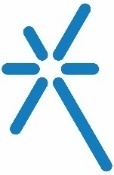 5 core questions
Perception survey

Taking everything into account, how satisfied or dissatisfied are you with the service provided by [your landlord]?
How satisfied or dissatisfied are you with the overall quality of your home?
Thinking specifically about the building you live in, how satisfied or dissatisfied are you that [your landlord] provides a home that is safe and secure? New
How satisfied or dissatisfied are you that [your landlord] is easy to deal with? New

Transactional survey New
Overall, how satisfied or dissatisfied are you with the repairs service you received this time?
[Speaker Notes: Two new questions (explain the rationale behind them)

One new source (explain why moved to transactional)

4 / 5 questions demoted to recommended (VFM of rent and service charge, listens to views and neighbourhood) – explain why demoted
Had to drop some
Shown to have less impact on overall score
Listens – replaced in a way by easy to deal with
Neighbourhood – important for regulator but not for all landlords
Not as popular with landlords


Also have 
recommended questions (7 for perception and 8 for transaction surveys)
Optional questions in library]
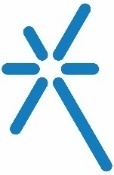 Recommended questions - perception
How satisfied or dissatisfied are you with your neighbourhood as a place to live?

How satisfied or dissatisfied are you that your rent provides value for money?

How satisfied or dissatisfied are you that your service charges provide value for money?

How satisfied or dissatisfied are you that [your landlord] listens to residents’ views and acts on them?

How satisfied or dissatisfied are you that [your landlord] gives you the opportunity to make your views known?  

Have you had any repairs carried out in the last 12 months? - If 'yes': Thinking about the LAST time you had repairs carried out, how satisfied or dissatisfied were you with the repairs service? 

How likely would you be to recommend [your social housing provider] to family or friends on a scale of 0 to 10, where 0 is not at all likely and 10 is extremely likely?
[Speaker Notes: Included for information – do not plan to go through]
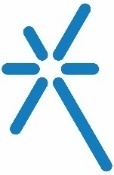 Recommended questions - transactional
How satisfied or dissatisfied are you that on this occasion [your landlord] was easy to deal with?

How satisfied or dissatisfied are you that the repair was completed right the first time?

Overall, how satisfied or dissatisfied are you with the way your complaint was handled by [your landlord]?

Overall, how satisfied or dissatisfied are you with the final outcome of your complaint?

Overall, how satisfied or dissatisfied are you with the way your anti-social behaviour complaint was handled by [your landlord]?

Overall, how satisfied or dissatisfied are you with the final outcome of your anti-social behaviour complaint?

Overall, how satisfied or dissatisfied are you with the lettings process?

Overall, how satisfied or dissatisfied are you with how your call was handled by [your landlord]?
[Speaker Notes: Included for information – do not plan to go through]
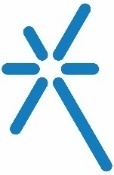 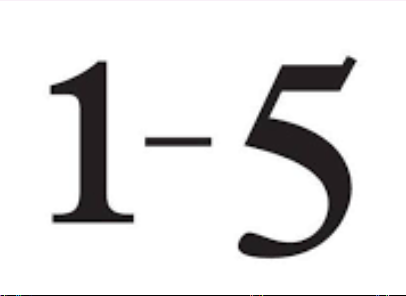 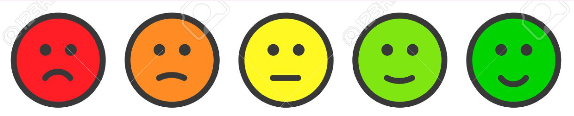 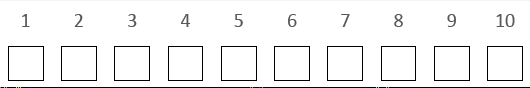 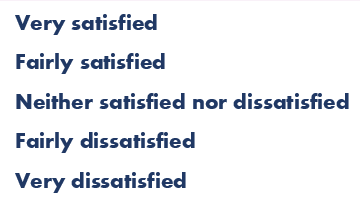 Increased range of response options
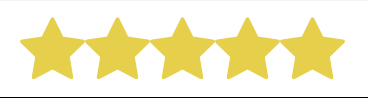 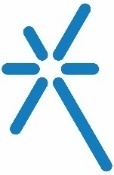 Collection method
The rise of multi-channel
45% of landlords now take a multi-channel approach (up from 5% in 2015)

96% of landlords supported the flexible approach detailed in the proposals

Residents at the Tpas workshops expressed a preference to be surveyed in the way that suits them

BUT…. Collection method can have an impact on satisfaction
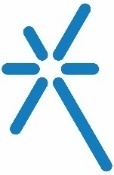 Online negative survey bias
[Speaker Notes: One landlord (actually a Local Authority) – Perception survey, census survey, suffered from low response
Postal results were weighted by area and age

Median difference = 14.3%  Range between 10% and 17% lower for online results

Easy to explain by saying a higher percentage of younger residents responded online than postal, which is true – however when you look at the difference online vs postal by age group – all age groups are less satisfied.]
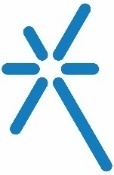 Other key variables
Apart from performance of course…
Age of tenant

The ‘London effect’

Tenure – especially leaseholders and shared owners

Urban environment / mixed communities
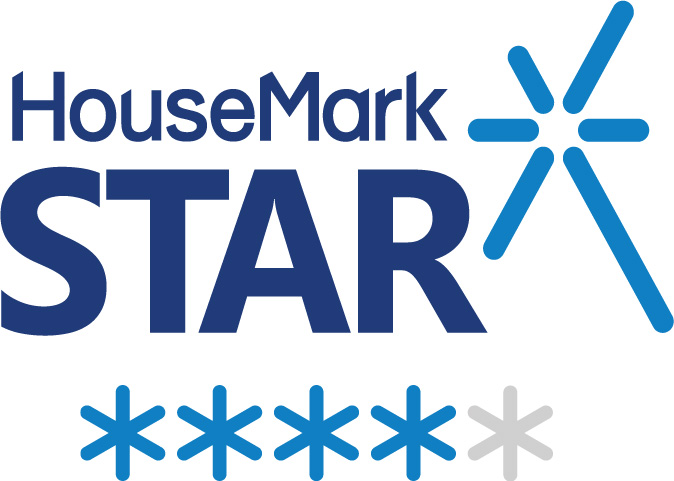 Key features
New STAR rating
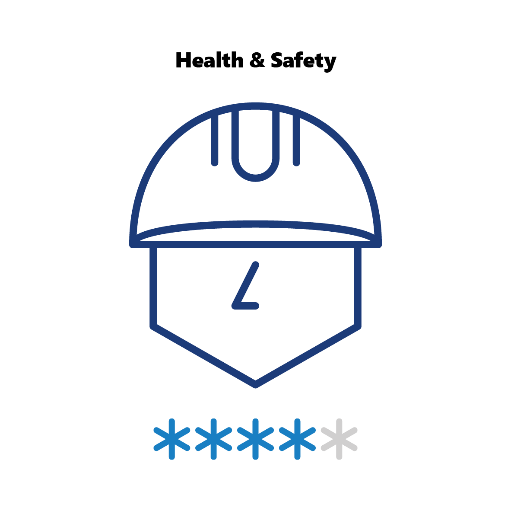 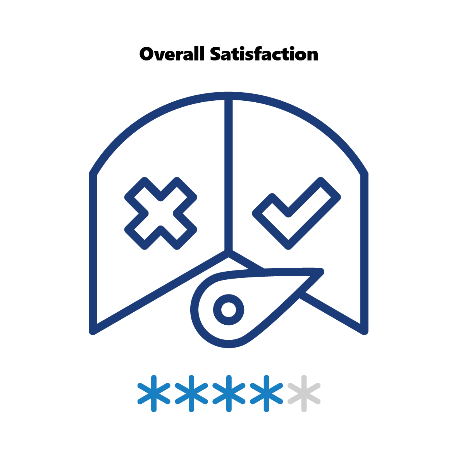 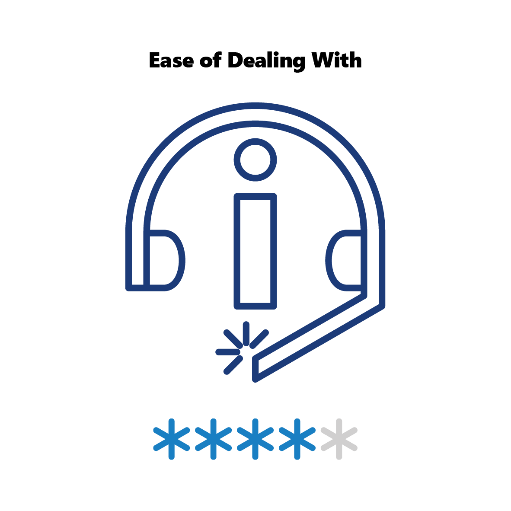 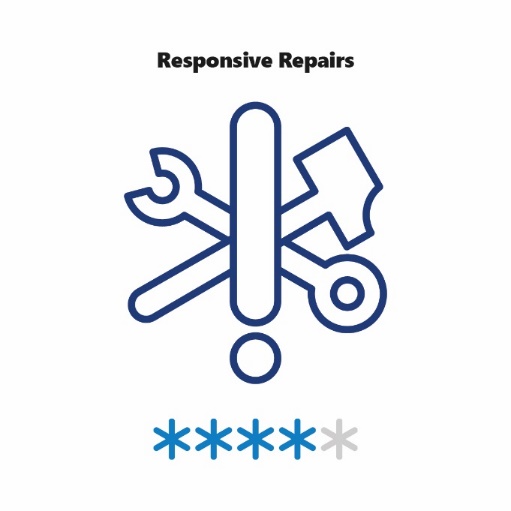 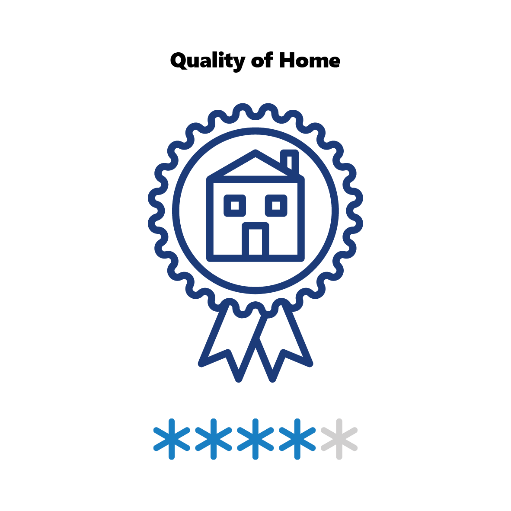 [Speaker Notes: Concept supported by 86% of landlords – viewed as an intelligent alternative to league tables
Supported by residents during consultation as easy to understand and trustworthy if provided by an external organisation (ie. HouseMark)
However, landlords keen to understand the data science behind it, and what satisfaction levels they would need to hit to achieve 5 stars.
Initial variables analysis has been carried out and is available on HouseMark website
However, further analysis is required to support the methodology.
More information on Star ratings will be available in the autumn (September)
Star ratings will be provided by HouseMark on request, but participating landlords will be provided with the full rationale for how they were scored.

Quartiles – by nature someone has to be in the bottom 25%]
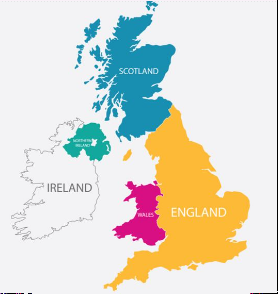 The regulatory context
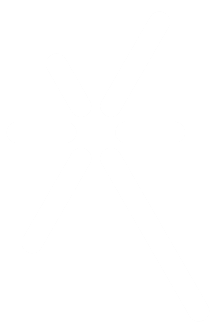 STAR already a regulatory requirement in Scotland

Welsh government considering STAR

In England – awaiting white paper and no specific regulatory objectives - yet

New framework takes consideration of Green Paper themes

STAR remains a voluntary best practice framework – landlords should use the survey to help drive improvements and build trust with residents

If / when there are regulatory satisfaction metrics, the framework will align with those…however, they are likely to be few in number and good landlords will want more
New HouseMark question - Thinking specifically about the building you live in, how satisfied or dissatisfied are you that [your landlord] provides a home that is safe and secure? (4528 responses)
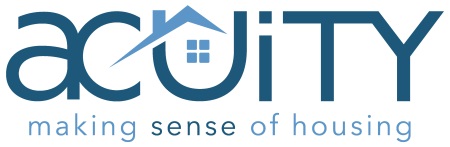 Note: All one-off surveys: General needs and sheltered housing tenants, 4 telephone and one postal survey, 2 large HAs, 1 small HA and 2 Councils
[Speaker Notes: No results from trackers yet – just starting to come in as not updated questions until Q1]
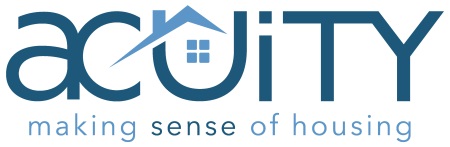 New HouseMark question - Thinking specifically about the building you live in, How satisfied or dissatisfied are you that [your landlord] is easy to deal with? (4517 responses)
Note: All one-off surveys: General needs and sheltered housing tenants, 4 telephone and one postal survey, 2 large HAs, 1 small HA and 2 Councils
2019 – Satisfaction levels
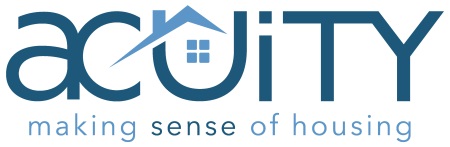 Lower satisfaction scores are becoming common -  why?
Decline in service / offer?
Change in resident population?
Higher expectations?
Difficult operating environment?
Mood of the country / residents – EU/Brexit, general election, climate crisis, Trust issues - Grenfell etc.?
17
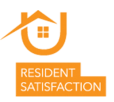 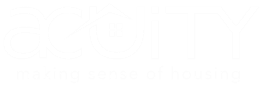 2020 - Impact of COVID-19 (Telephone surveys)
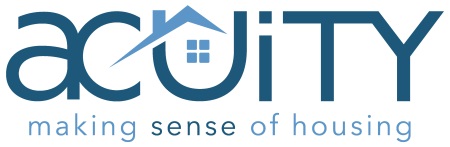 Response rates appear to be fairly normal
 Most residents are happy to take the call
 Some evidence of higher satisfaction ratings
 Residents are “friendlier” than normal
 Most surveys have added COVID-19 question and continue to carry out surveys
 Running some COVID-19 surveys
 Our interviewers are monitoring any mention of COVID-19
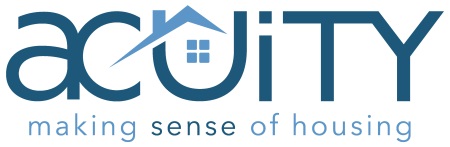 Scrutinising survey results - Good practice tips!
How many people took part in the survey?
 Are the results statistically significant? What is the margin of error?
 Are the results representative?  Have weightings been applied?
 When did the survey take place? 
 Is there any survey bias?
Leading questions
Response scales and options
Survey method (postal, telephone, online, text)
What was the response rate?  Is this normal? 
What do we know about the people who did not respond to the survey?
What reasons were identified for any areas of lower satisfaction?
Comparing results – are we comparing like for like?
[Speaker Notes: Just talking about large surveys, more quantitative than qualitative research]
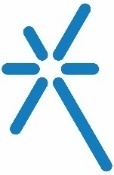 Why do STAR?
Top five reasons
To make sure your survey is in line with best practice and resident views

To get meaningful intelligence on your customer experience - an honest look!

To be able to compare (given your context) with other landlords and outside of sector

To build trust with your residents in the figures you report

To be ahead of the curve for changes to consumer metrics, going beyond headline figures to drive performance improvements
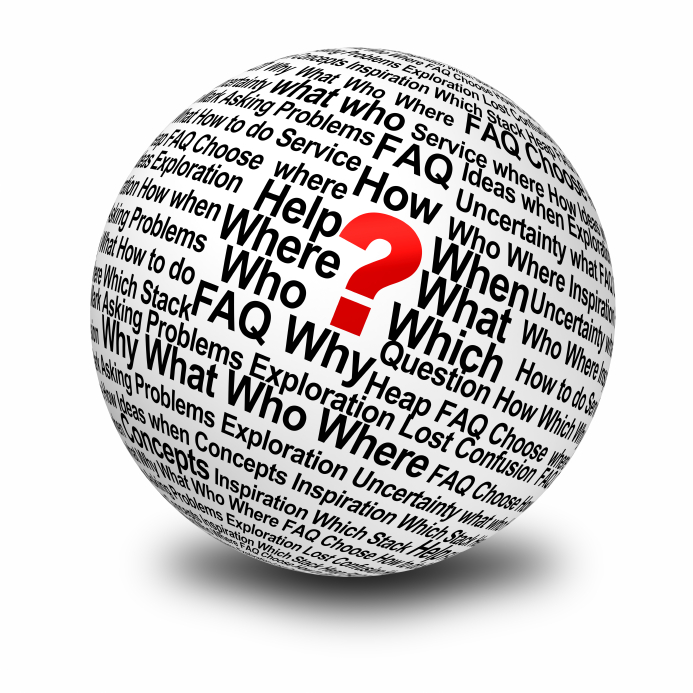 Any questions?
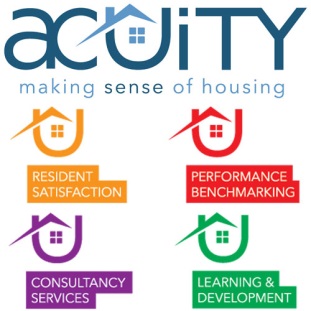 Denise Raine - Director, Acuity
T: 01865 594330 M: 07712 891656 
E: denise.raine@arap.co.uk  
W: arap.co.uk